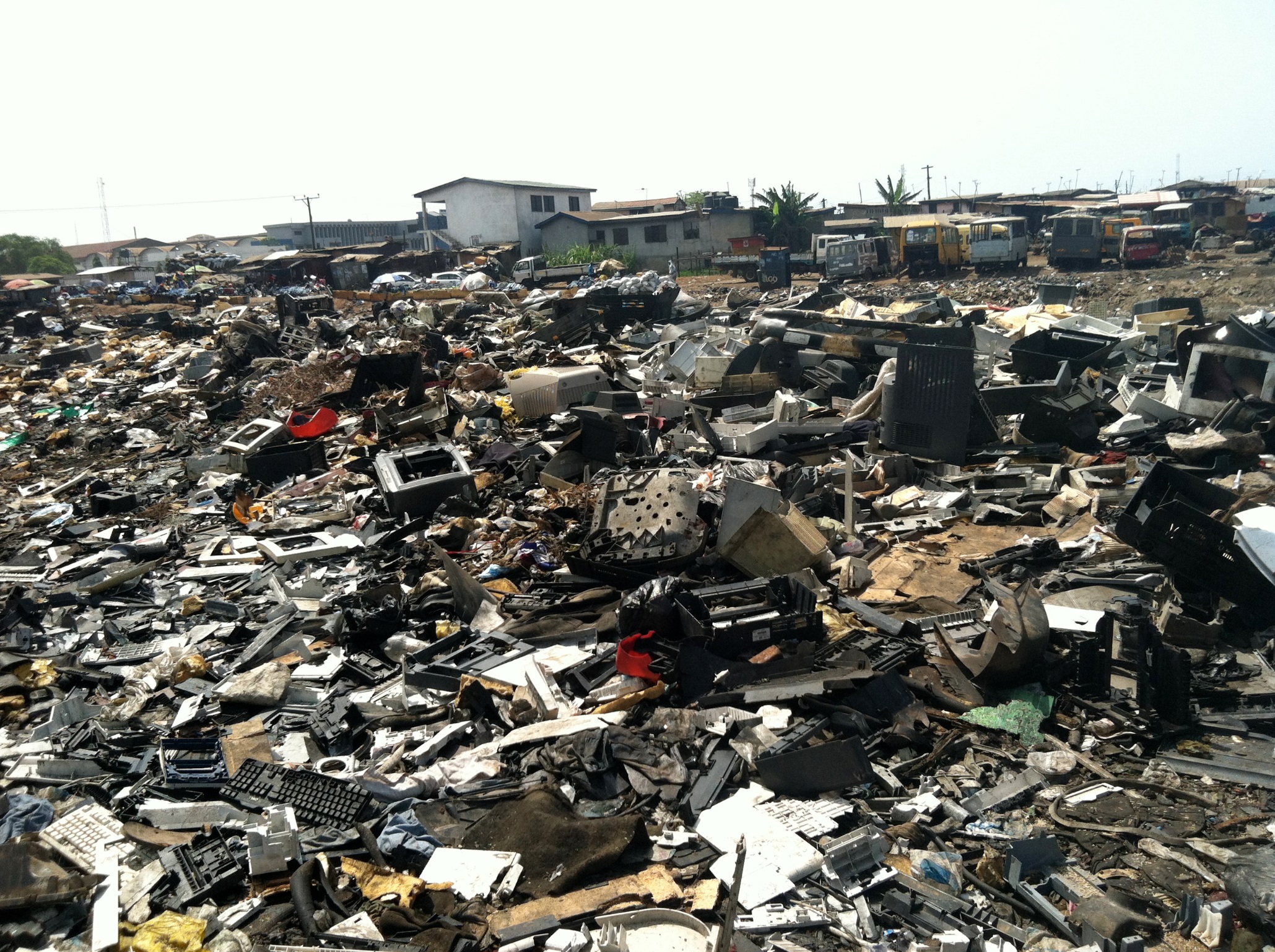 Exemples de sujets d’analyse
https://www.youtube.com/watch?v=dd_ZttK3PuM
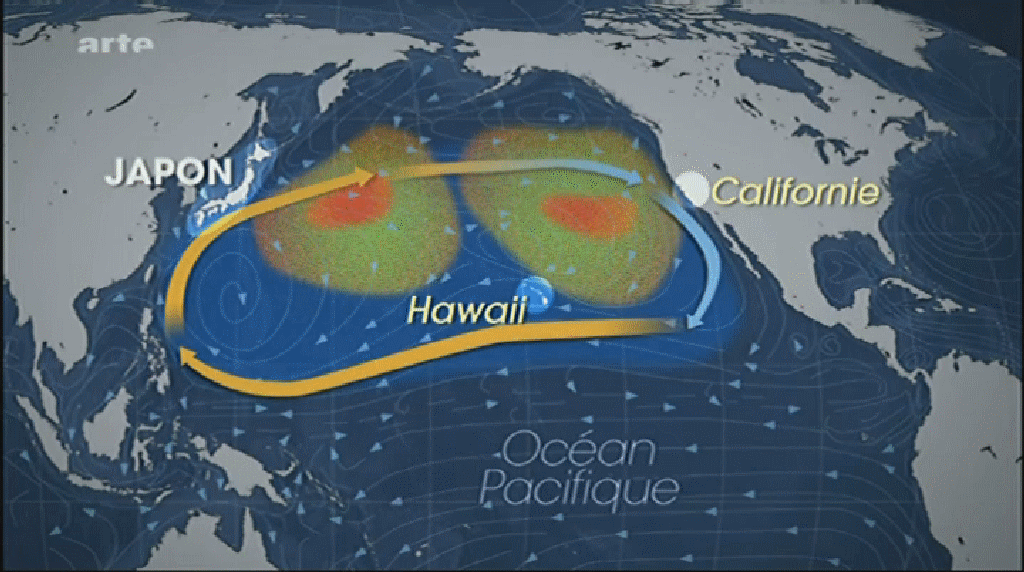 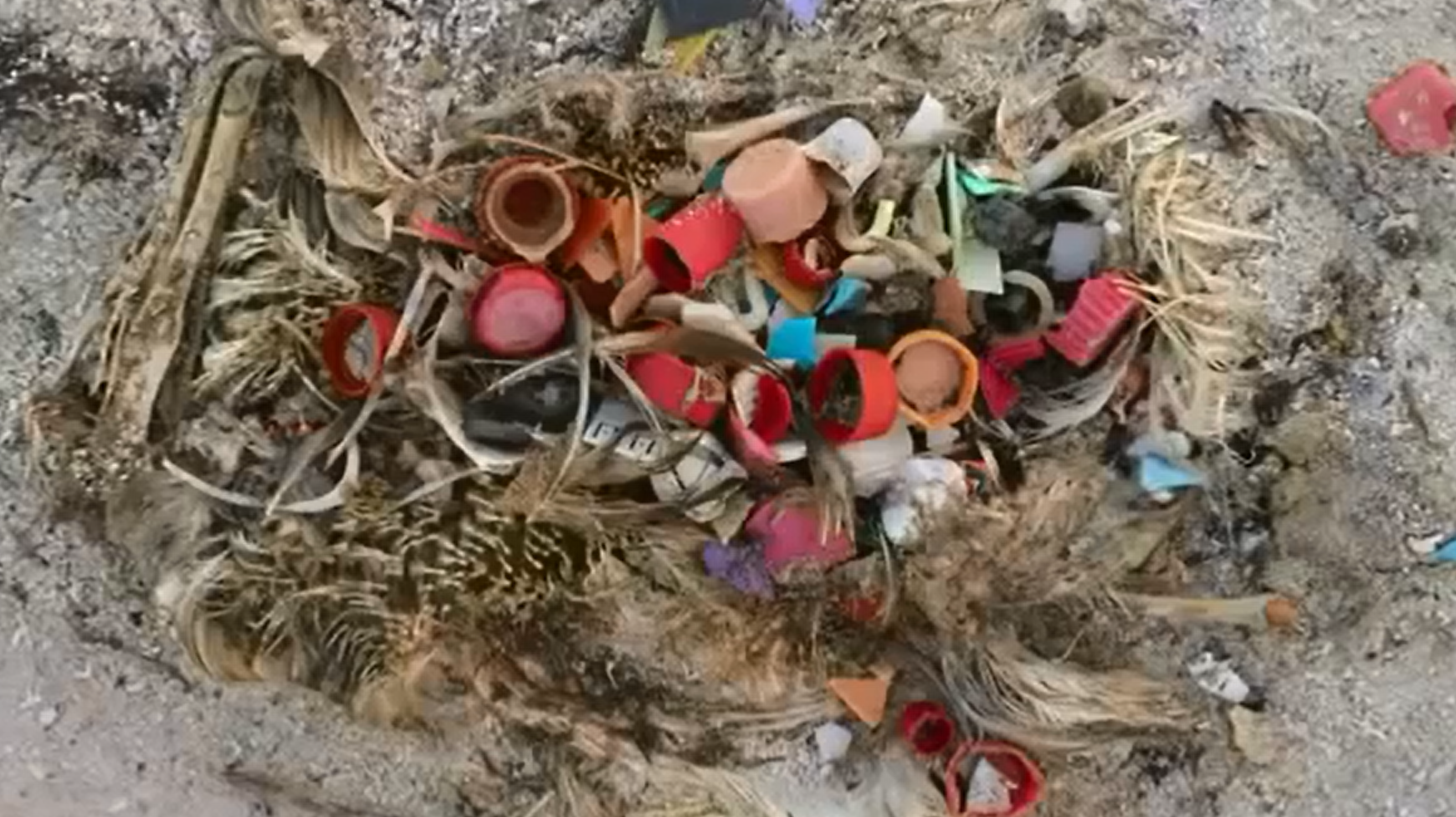 https://www.youtube.com/watch?v=PLkTTJW4xZs
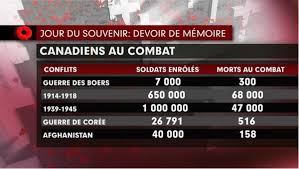 https://www.youtube.com/watch?v=2l-KZu7ffts
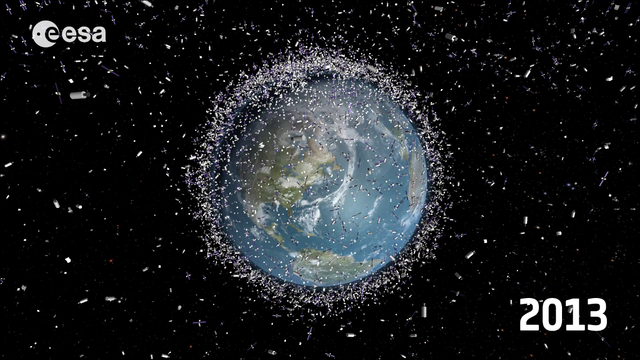 http://fr.wikipedia.org/wiki/Débris_spatial
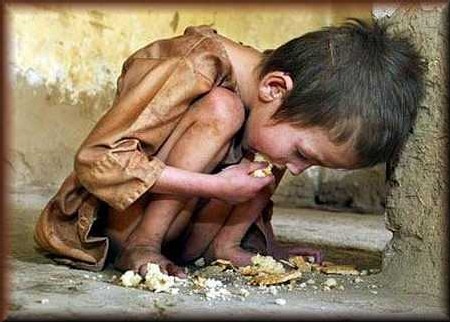 https://www.youtube.com/watch?v=Jq5qnh-s0bM
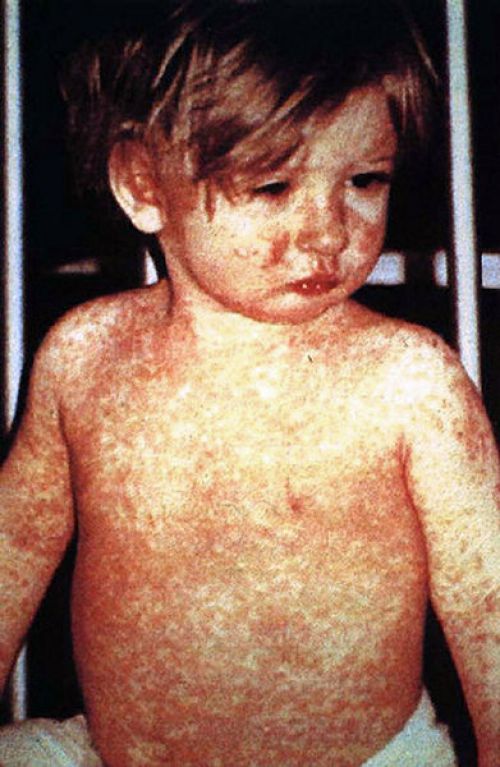 http://fr.wikipedia.org/wiki/Rougeole
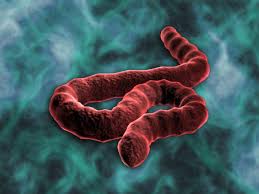 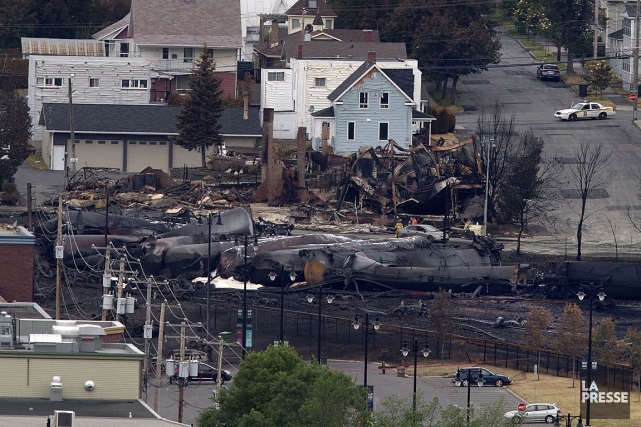 http://ici.radio-canada.ca/sujet/lac-megantic
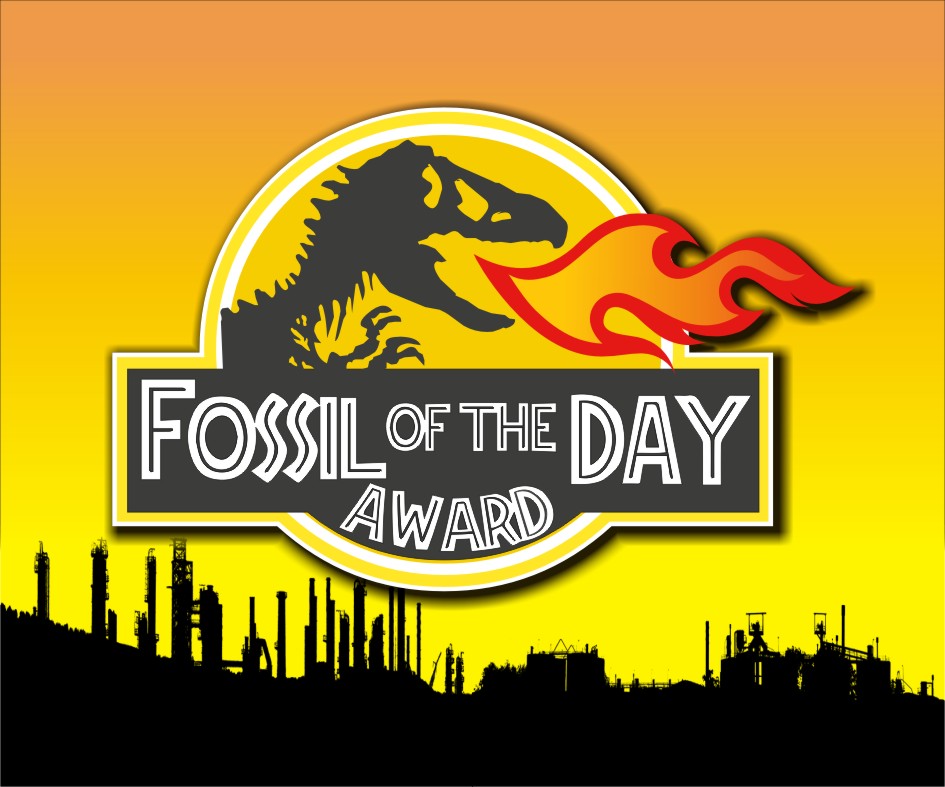 http://www.equiterre.org/communique/le-canada-remporte-une-serie-de-victoires-du-prix-fossile-du-jour
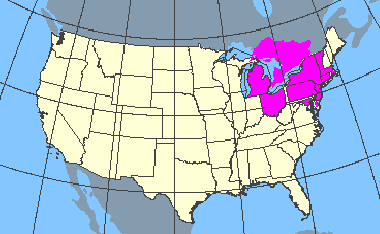 http://fr.wikipedia.org/wiki/Panne_de_courant_nord-am%C3%A9ricaine_de_2003
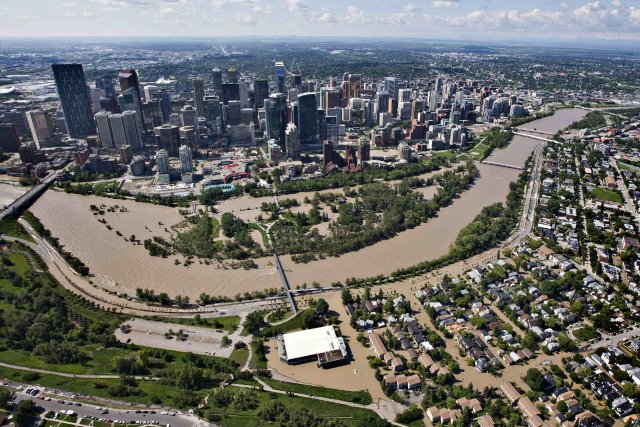 http://fr.wikipedia.org/wiki/Inondations_de_l%27Alberta_en_2013
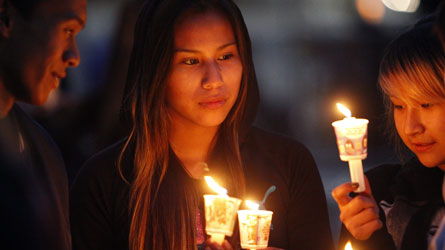 http://ici.radio-canada.ca/sujet/femmes-autochtones-assassinees-disparues